整式的除法
第1课时
WWW.PPT818.COM
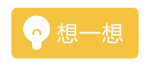 1.同底数幂的除法公式：
am÷an=am-n(a≠0,  m,   n都是正整数).
2.单项式乘以单项式法则：
单项式乘以单项式，把系数、相同字母分别相
乘，对于只在一个单项式中存在的字母连同它的指
数作为积的一个因式.
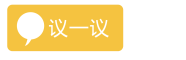 你能计算下列各题吗？如果能，说说你的理由.
(1)x5y÷x2；(2)8m2n2÷2m2n；(3)a4b2c÷3a2b.
解：(1)x5y÷x2=
可以用类似于分数约分的方法来计算
(2)8m2n2÷2m2n=
(3)a4b2c÷3a2b=
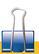 单项式除以单项式的法则：
单项式相除，把系数、同底数幂分别相除后，
作为商的因式；对于只在被除式里含有的字母，
则连同它的指数一起作为商的一个因式 .
商式＝系数 • 同底的幂 • 被除式里单独有的幂
底数不变，
指数相减.
保留在商里作为因式.
被除式的系数
除式的系数
例1   计算：
         (1)       x2y3÷3x2y；              (2)10a4b3c2÷5a3bc ；
         (3)(2x2y)3·(-7xy2) ÷14x4y3；(4)(2a+b)4÷ (2a+b)2.
解：(1) 原式=                x2-2y3-1=       y2
(2)原式=(10÷5) a4-3b3-1c2-1=2ab2c；
(3)原式= 8x6y3·(-7xy2) ÷14x4y3
 = -56x7y5 ÷14x4y3 = -4x3y2 ；
(4)原式= (2a+b)4-2 = (2a+b)2 = 4a2+4ab+b2 .
注意运算顺序：
先乘方，
再乘除，
最后加减
可以把(2a+b)看成一个整体
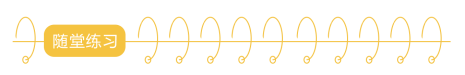 同底数幂相除，底数不变，
指数相减
1.下列计算错在哪里？应怎样改正？
（1）4a8 ÷2a2= 2a4   (     )
2a6
×
系数相除
（2）10a3 ÷5a2=5a    (     )
2a
×
（3）(-9x5) ÷(-3x) =-3x4  (    )
求系数的商注意符号
3x
×
（4）12a3b ÷4a2=3a    (     )
3ab
×
只在被除式中出现的部分保留到商里面
2.计算：(1)6a3÷2a2；            (2)24a2b3÷3ab；     
        (3)－21a2b3c÷3ab;（4）12(a-b)5÷3(a-b)2
解：(1)原式＝(6÷2)(a3÷a2)=3a；
        (2)原式=(24÷3)a2－1b3－1=8ab2；
        (3)原式=(－21÷3)a2－1b3－1c= －7ab2c.
        (4)原式=(12÷3)(a-b)5-2=4(a-b)3
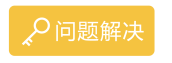 下雨时，常常是“先见闪电、后闻雷鸣”，这是因为光速比声速快的缘故.已知光在空气中的传播速度为3.0×108米/秒，而声音在空气中的传播速度约300米/秒，你知道光速是声速的多少倍吗？
解：3×108÷300
=3×108÷（3×102)
=106
=1000000
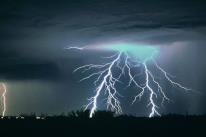 答：光速大约是声速的1000000倍，即100万倍.
系数相乘
系数相除
同底数幂相除
同底数幂相乘
其余字母不变连同其指数作为积的因式
只在被除式里含有的字母连同其指数一起作为商的因式
小结
1.系数相除；
2.同底数的幂相除；
3.只在被除式里出现的因式照搬作为商的一个因式
运算法则
单项式÷
单项式
1.不要遗漏只在被除式中有而除式中没有的字母及字母的指数；
2.系数相除时，应连同它前面的符号一起进行运算.
注意
谢 谢 观 看！